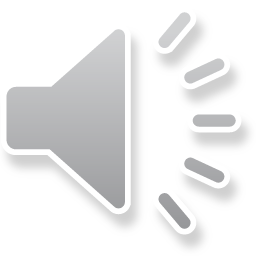 Физминутка
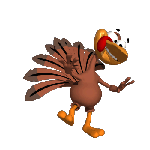 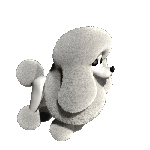 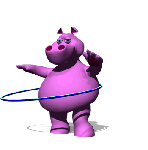 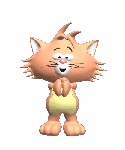 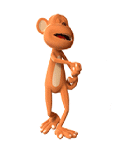 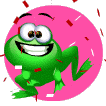 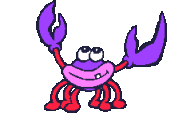 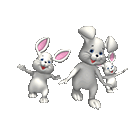 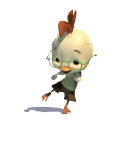 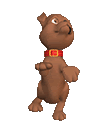 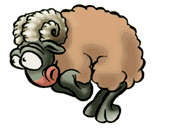 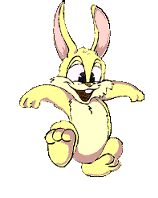 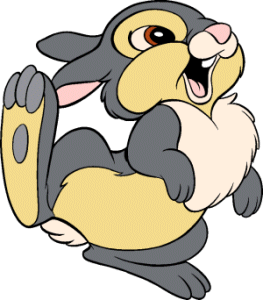 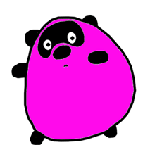 Автор: 
Генслер Наталья Владимировна
Учитель начальных классов
Воскресеновской СШ